МБУДО «ЦВР «Пашинский»
Школа раннего развития «Пчёлка»

Кулинарный мастер-класс:
«Украшение новогоднего пряника – рождественского человечка»

Выполнила :
Педагог дополнительного образования 
Кобзева Людмила Александровна
Ничто так не заряжает
 новогодним настроением, 
как запах имбирного печенья и пряников!
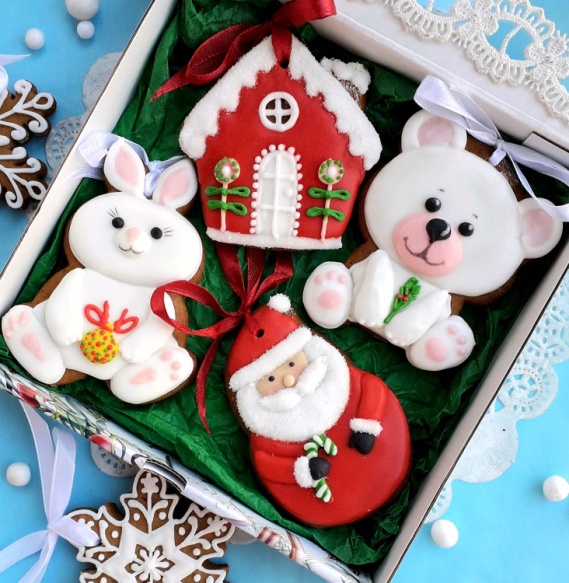 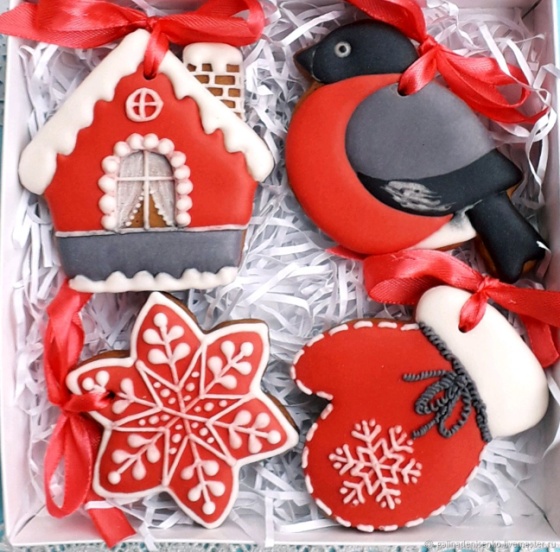 Новогодние пряники
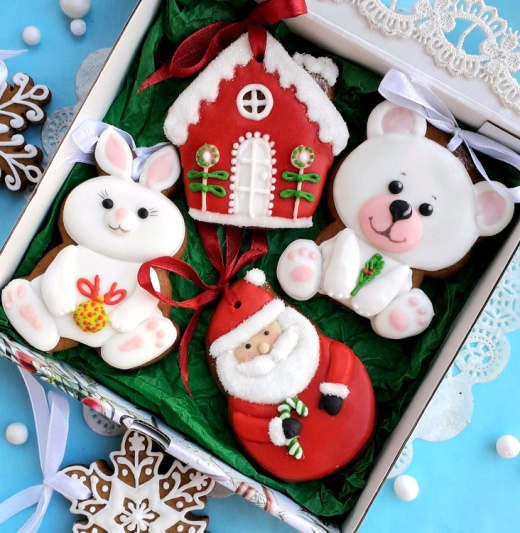 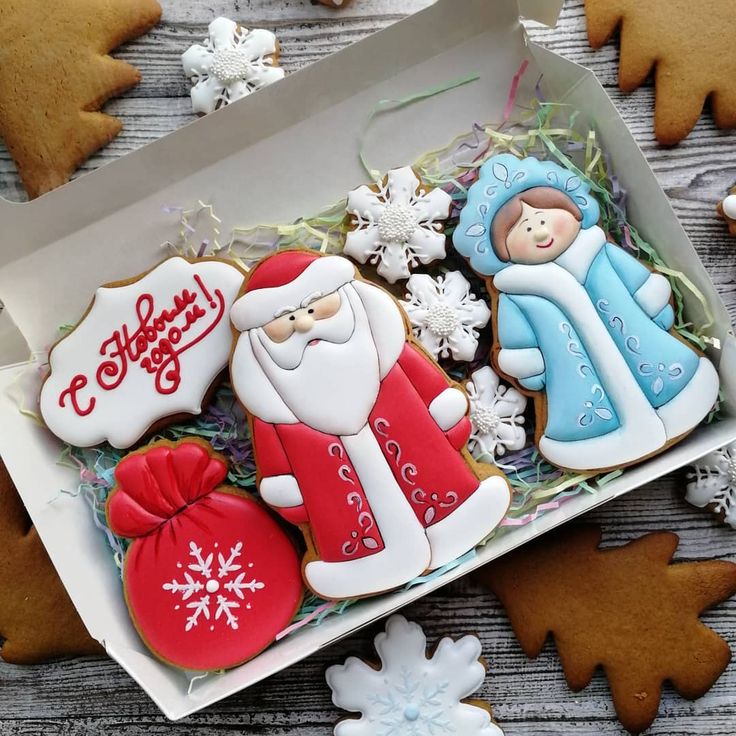 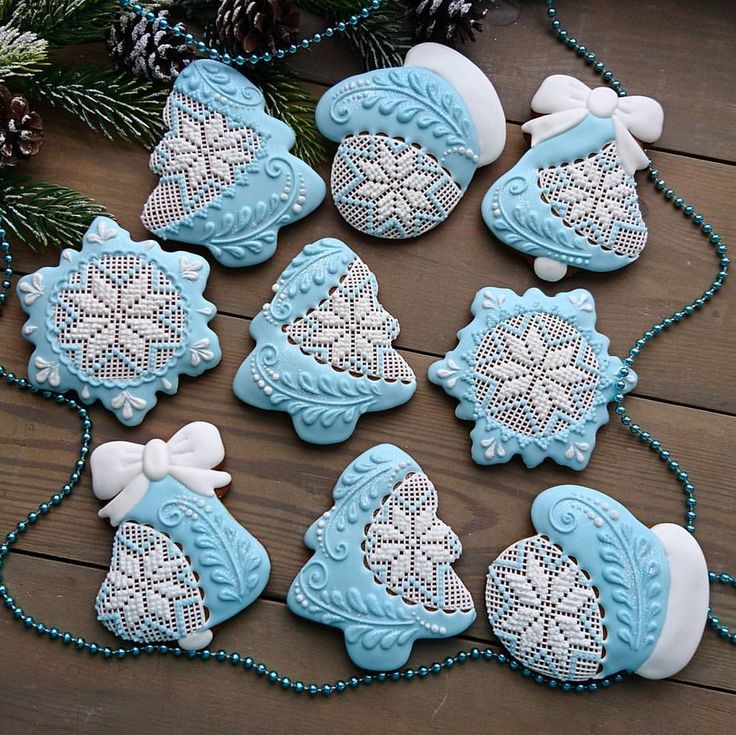 Пряничный человечек или имбирный человечек (англ. Gingerbread Man) — пряник или печенье (как правило, с добавлением имбиря) в форме человечка. Наряду с «пряничным домиком» пряничные человечки являются одним из кулинарных символов Рождества.
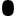 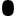 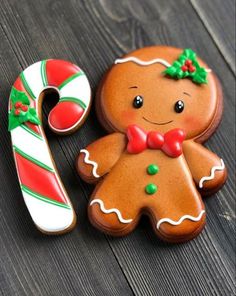 ИсторияИзготовление печенья в виде фигурок существовало ещё в XVI веке. Впервые фигурные пряники появились при дворе английской королевы Елизаветы I, при этом фигурки были похожи на некоторых из её важных гостей.
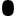 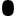 Появление пряничных человечков также может быть связано с тем фактом, что пряничными мастерами, как правило, были мужчины: эта должность требовала работы с большими партиями плотного и тяжелого теста. Возможно, они просто создавали печенье в виде себя.. Выбор необходимой текстуры теста и определение времени выпечки определялось по запаху и тактильно.  Тесту необходимо  было созреть.
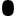 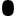 Забавные факты о б имбирных пряниках:
Несколько романтичных суеверий окружают пряничных человечков:
На турнирах и поединках считалось, что пряник приносит рыцарю удачу. 
А  женщины, которые хотели найти мужа, ели пряничных человечков, так как считалось, что это повысит их шансы найти себе пару. 
Также практикующие «волшебники» и «маги» продавали пряники влюбленным девушкам, обещая, что если они убедят мужчину съесть особого пряничного человечка, то это заставит его влюбиться в них.
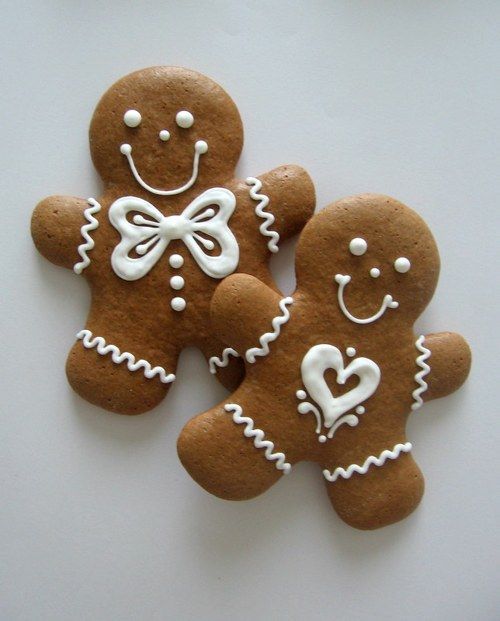 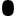 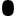 В Швеции была традиция: гадать на имбирном прянике. Нужно положить пряник на ладонь, затем загадать желание и, нажав другой рукой, разломить пряник. Если он разломится на три части, желание сбудется.
- В Германии когда-то имбирными пряниками платили налоги. 
- Еще истории известен случай, когда врач выписал рецепт на пряники шведскому королю Хансу в качестве лекарства от депрессии.
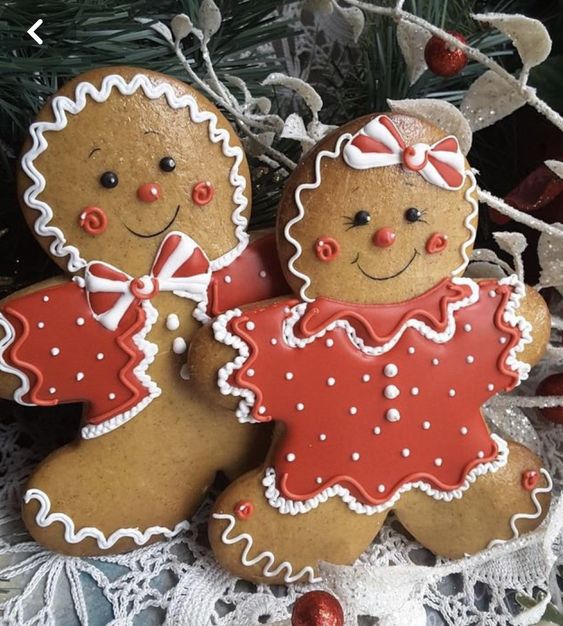 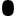 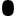 Рекорд пряника
В конце 2010 года московские кондитеры сумели попасть в Книгу рекордов Гиннеса, изготовив самого большого в мире пряничного человечка.
      На пряничного человечка-гиганта ушло 1300 яиц, 200 кило муки, 95 л молока, 190 кг мастики (из сахара), 19 кг грецких орехов, 29 кг сливочного масла и более 7 кило различных специй.
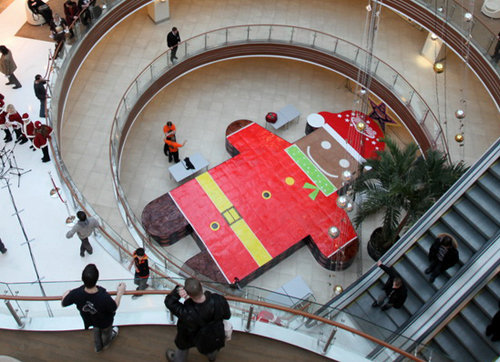 Когда огромный пряник был готов, его разрезали на 8000 кусочков и раздали многочисленным зрителям. Таким образом в ТРК Vegas был торжественно побит предыдущий мировой рекорд - пряничный человек весом 651 килограмм, представленный в Осло в ноябре 2009 года в рамках Международного дня рекордов.
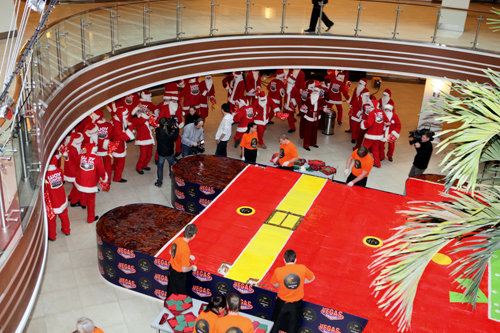 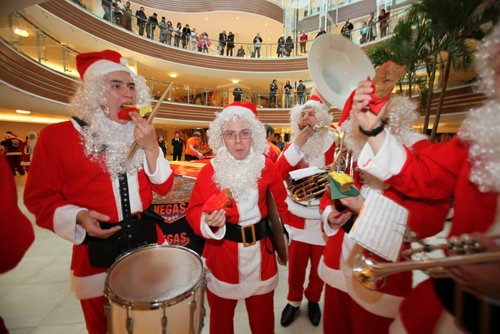 Прорыв на большой экран
Пряничный человечек, Пряня, стал самым известным пряничным человечком, снявшись в четырех эпизодах мультфильмов «Шрек», специальных телевизионных программах и мюзикле «Шрек на Бродвее». Эпохальная личность с расстройствами от тревожности — в основном за свои пуговицы.
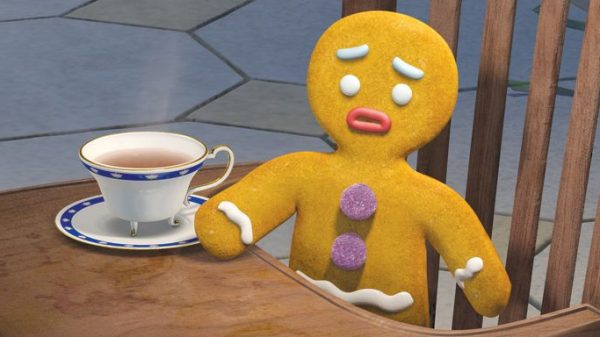 Рецепт имбирного печенья
Каждый выпеченный пряничный человечек — это ручная работа мастера. Поэтому все пряники разные и уникальны, даже если немного похожи друг на друга. Такая выпечка непременно понравится взрослым  и детям на Новый год и во время празднования Рождества.
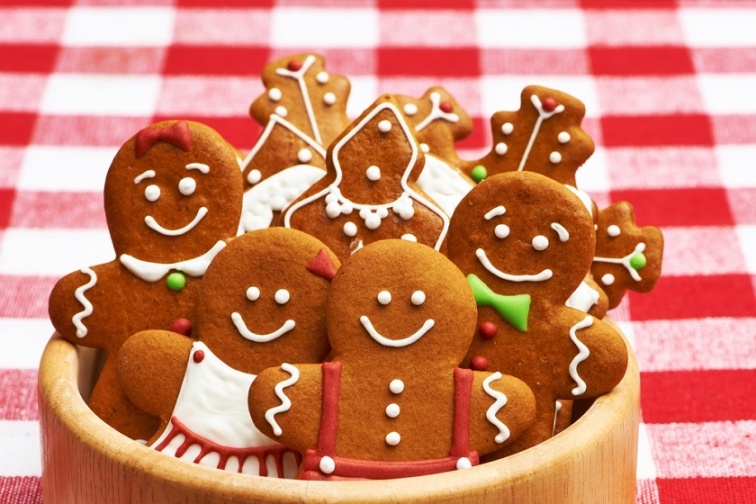 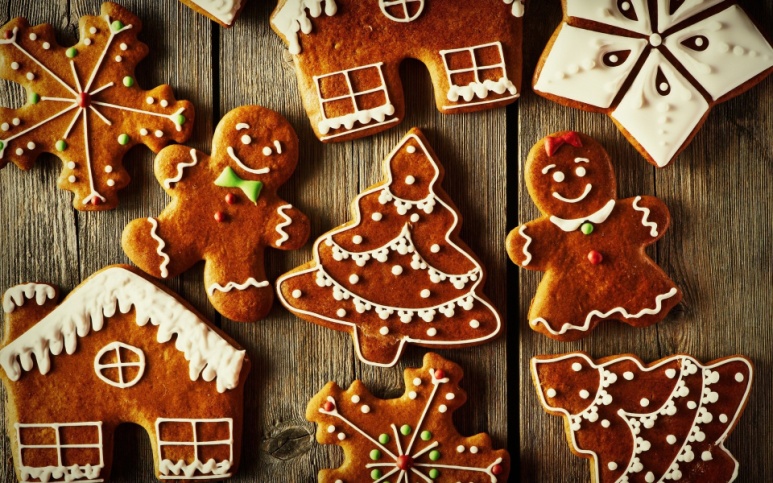 Фото с мастер-класса:
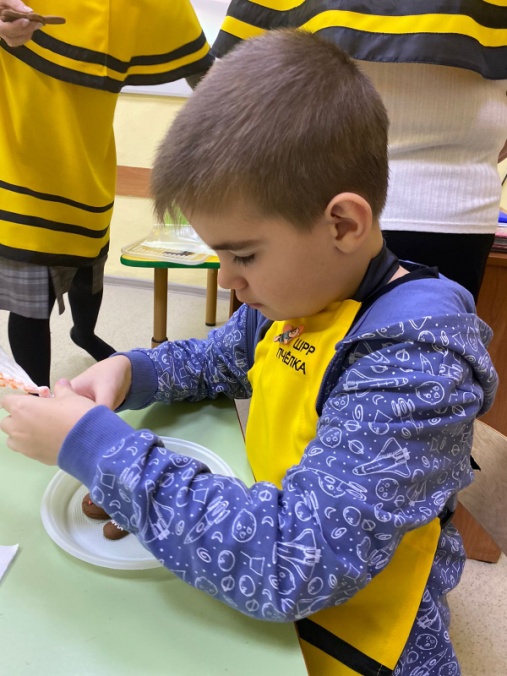 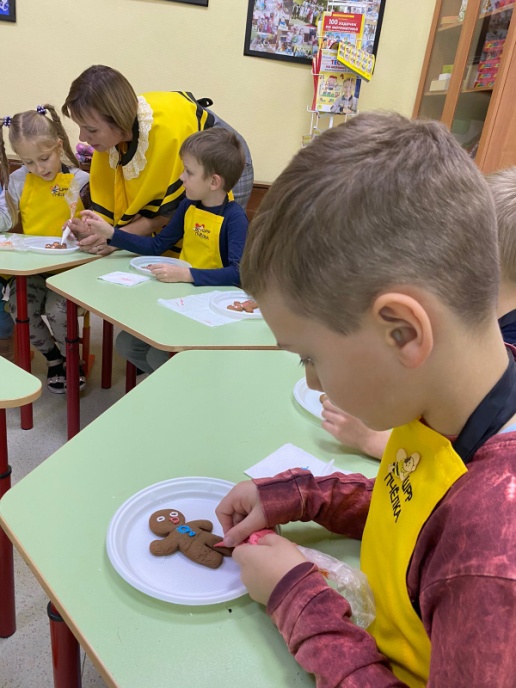 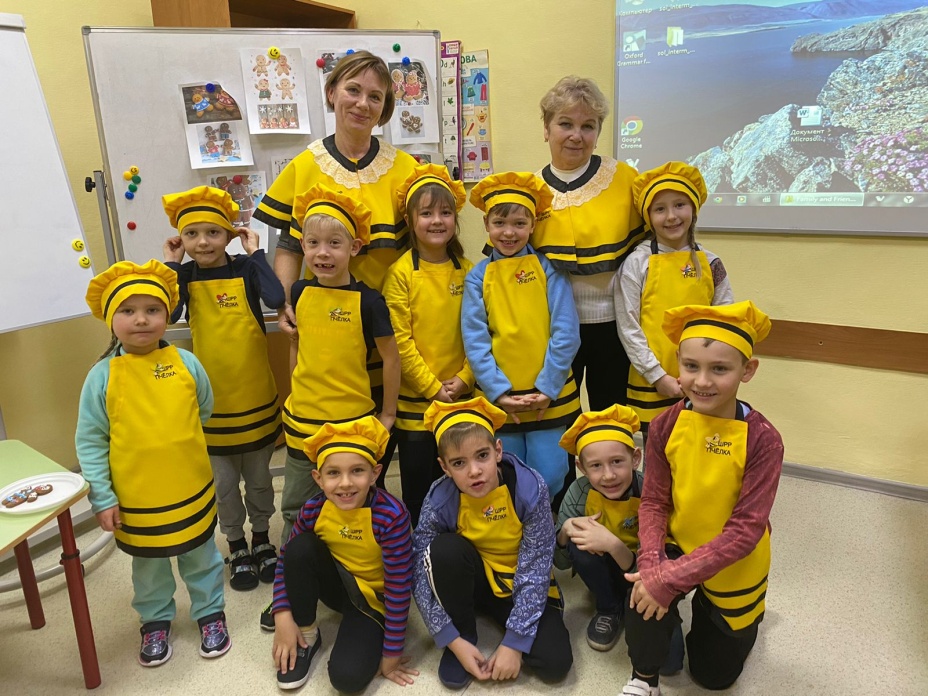 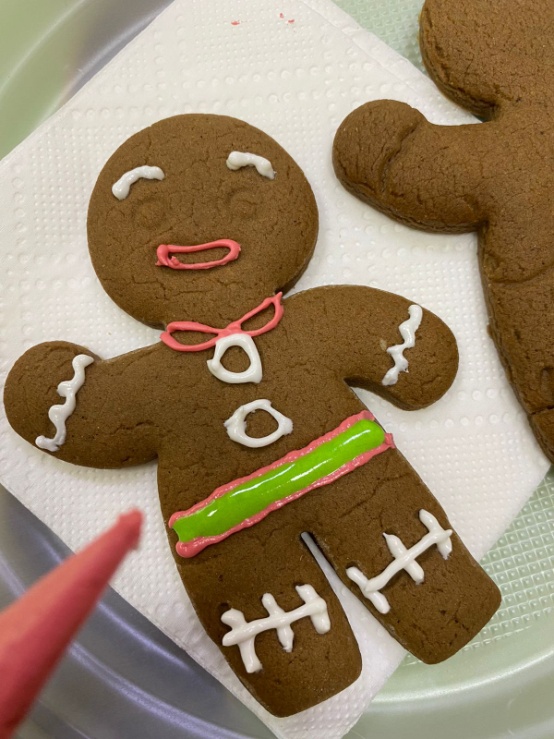 Спасибо за внимание!